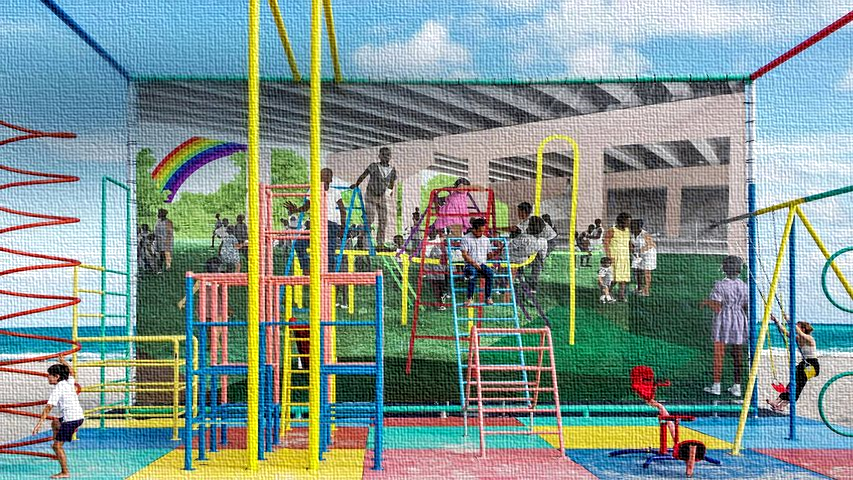 City of Miami Beach 
PreK Scholarship
Provider Invoicing Session
Dr. Leslie Rosenfeld
Chief Learning Officer
Organizational Development & Performance Initiatives
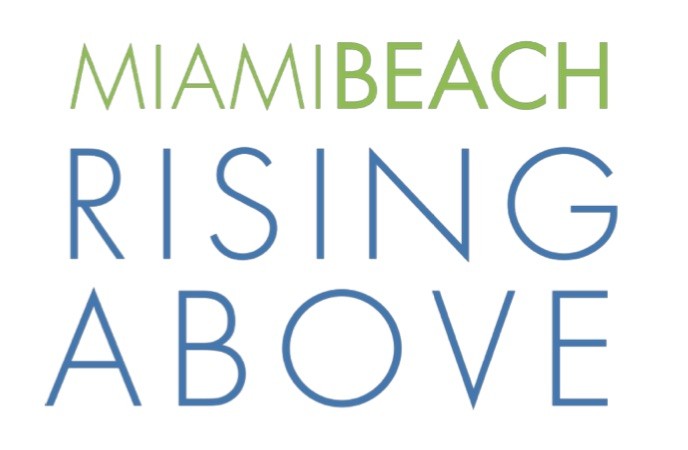 What Will You Learn Today?
https://miamibeachfl.webauthor.com/
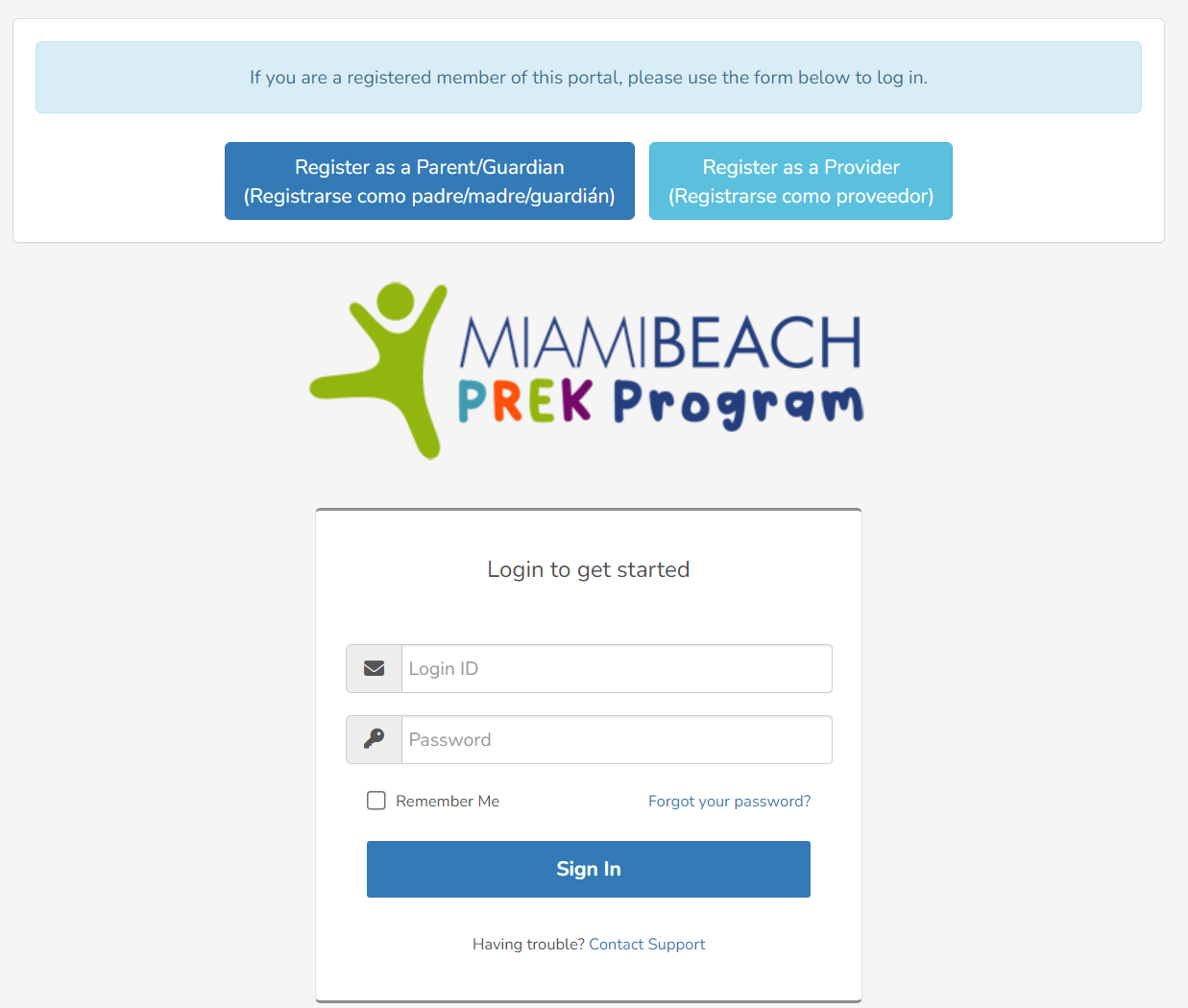 Log Into Your Dashboard
Go to Website https://miamibeachfl.webauthor.com/    

Enter Your User I.D

Enter your Password 

Click Sign In
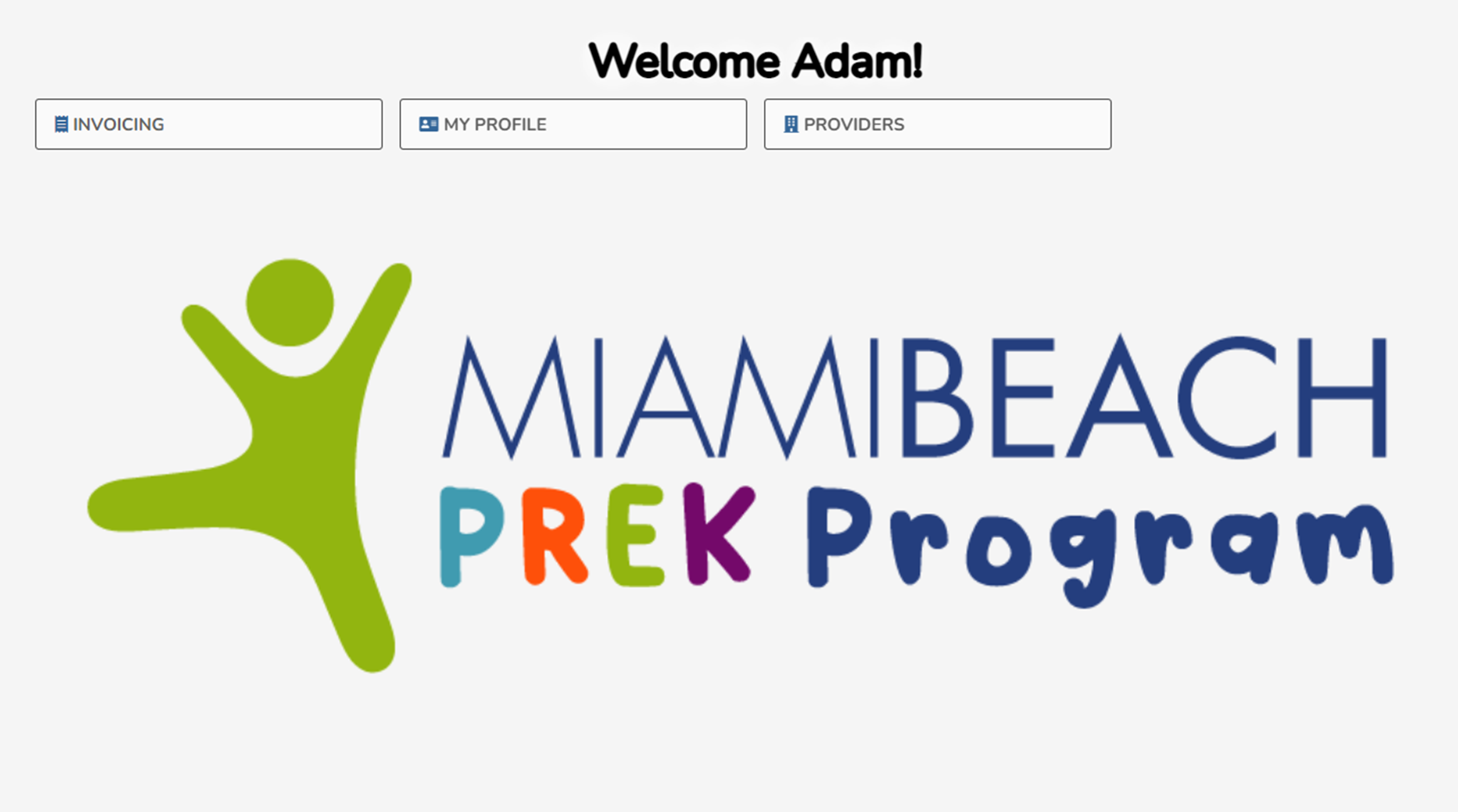 Provider Dashboard
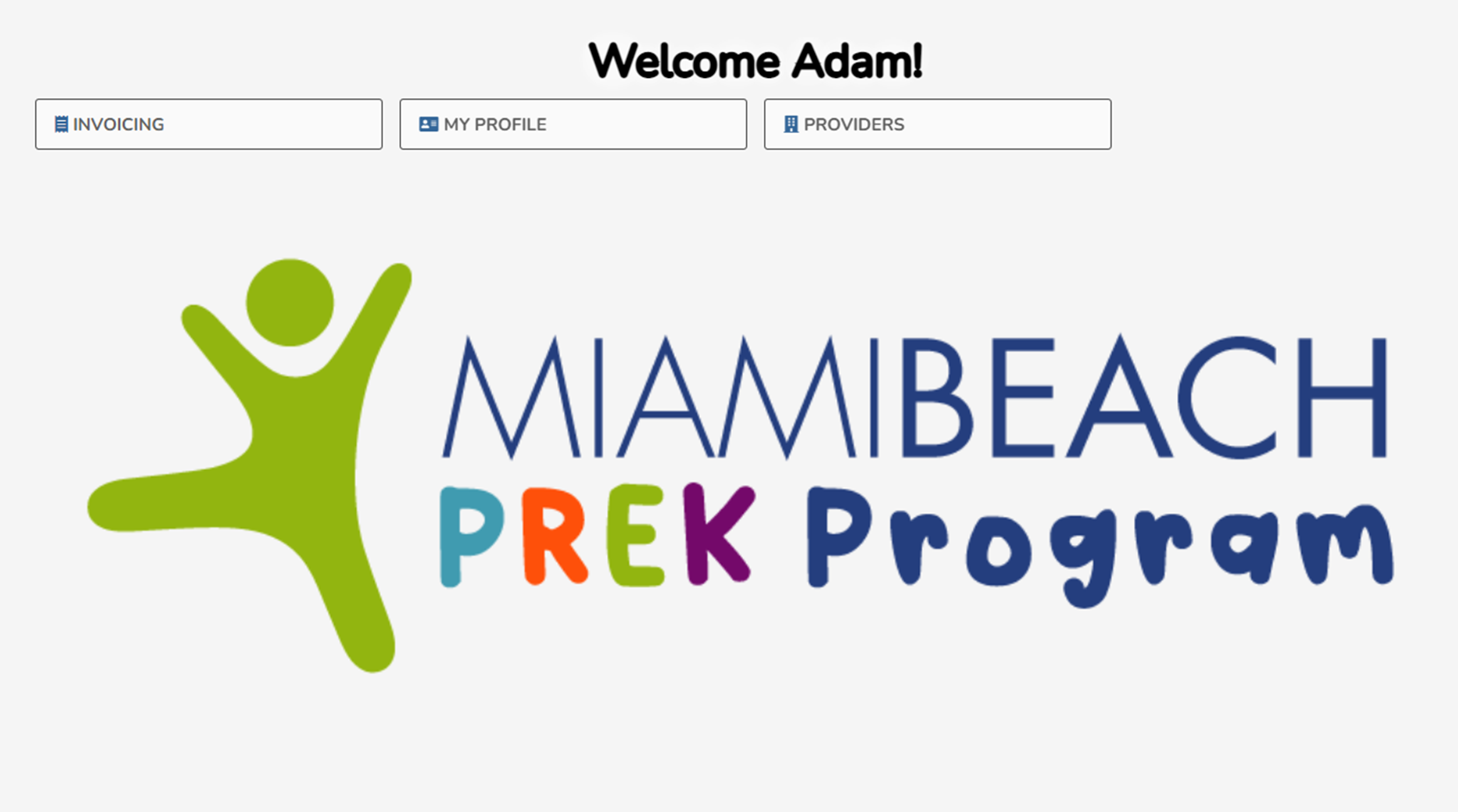 Submit 2023-24 application here
Submit invoices here
and 
Review invoices here
Provider Dashboard
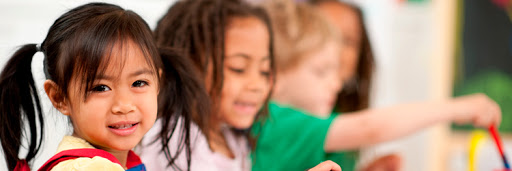 How to Create an Invoice     (Step 1: New Invoice)
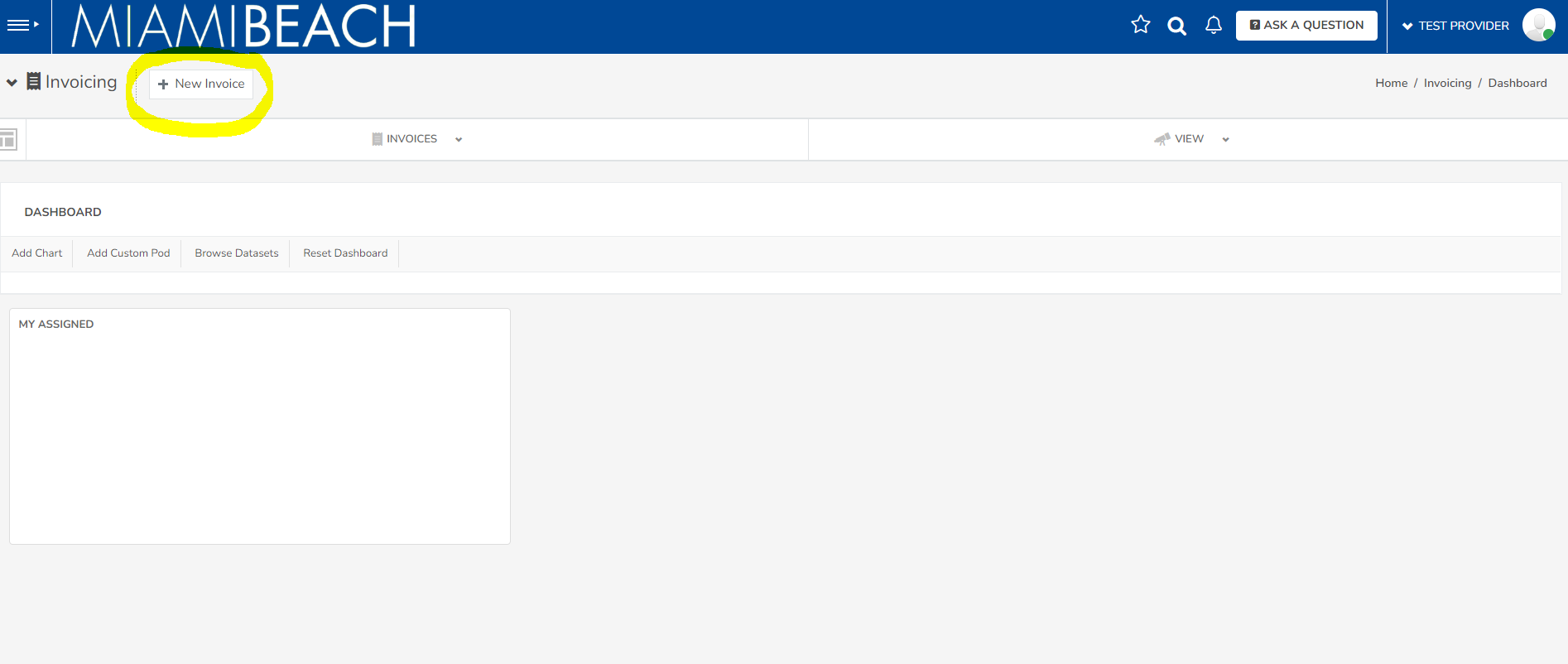 How to Create an Invoice(Step 2: Create monthly invoice per child)
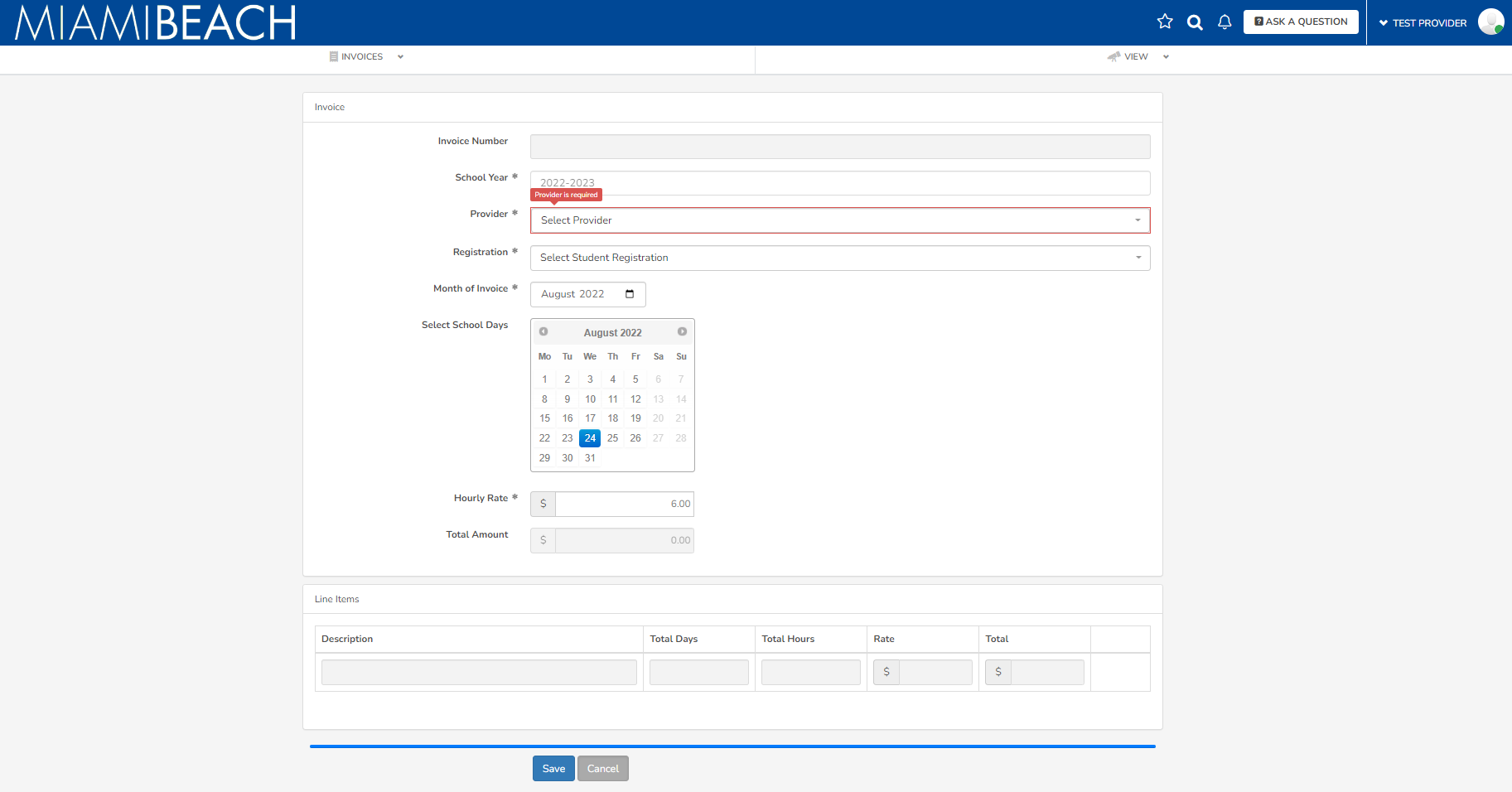 How to Create an Invoice(Step 2: Create invoice per child)
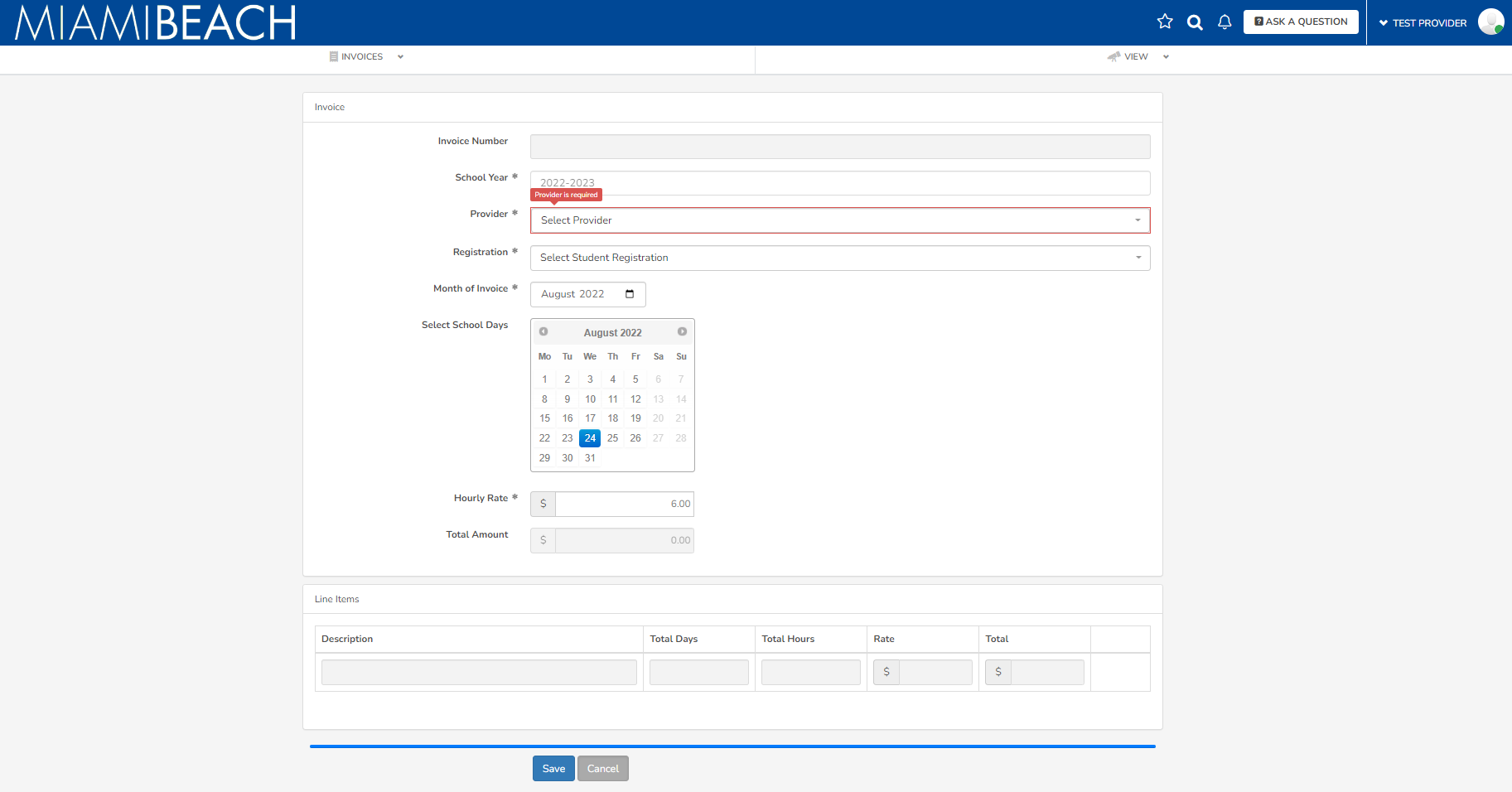 Select provider
Select child
Select month
Select school days 
Adjust hourly rate lower if applicable
Review and submit
How to Create an Invoice(Step 3: Review Invoice Amount and SAVE)
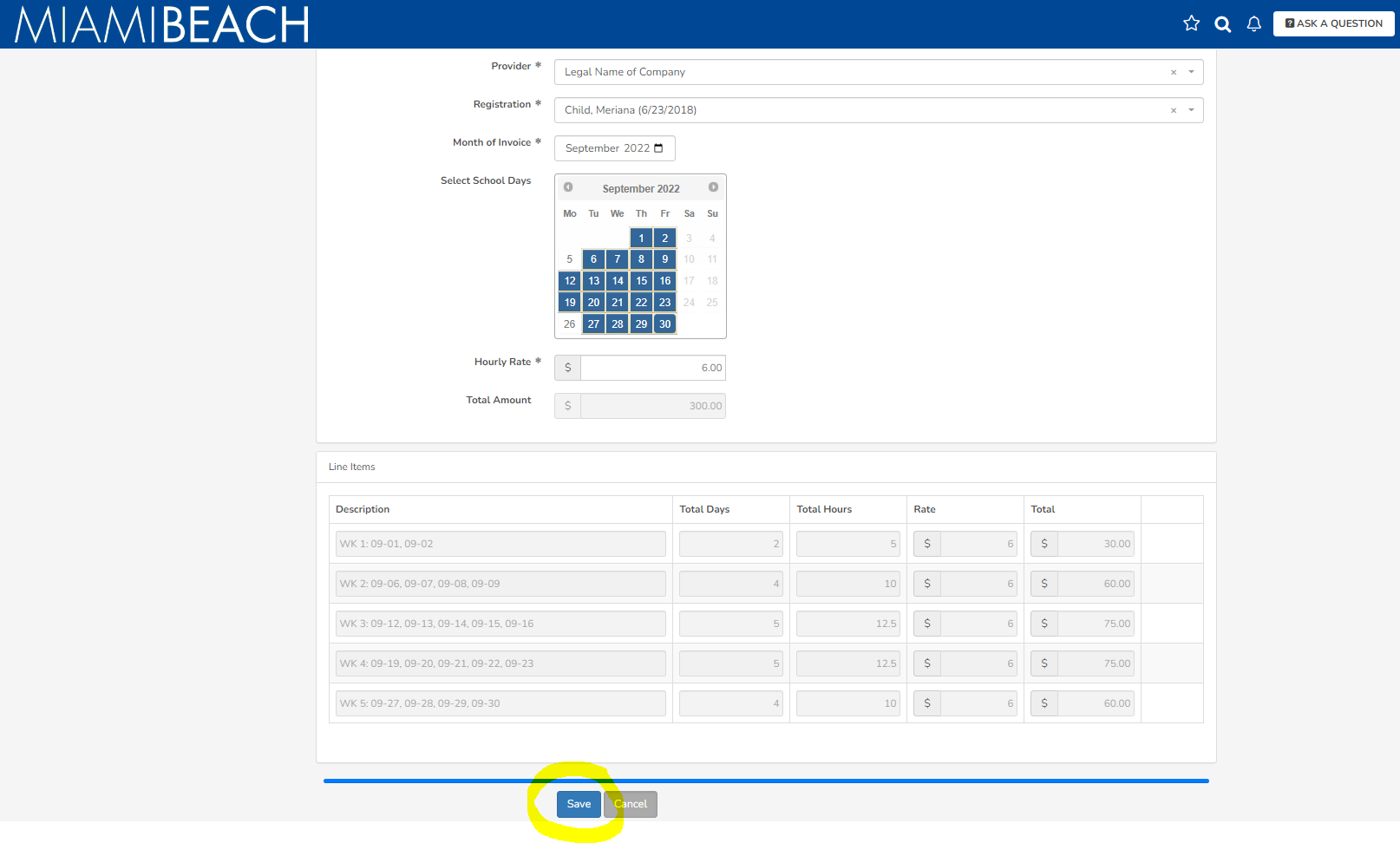 How to Create an Invoice
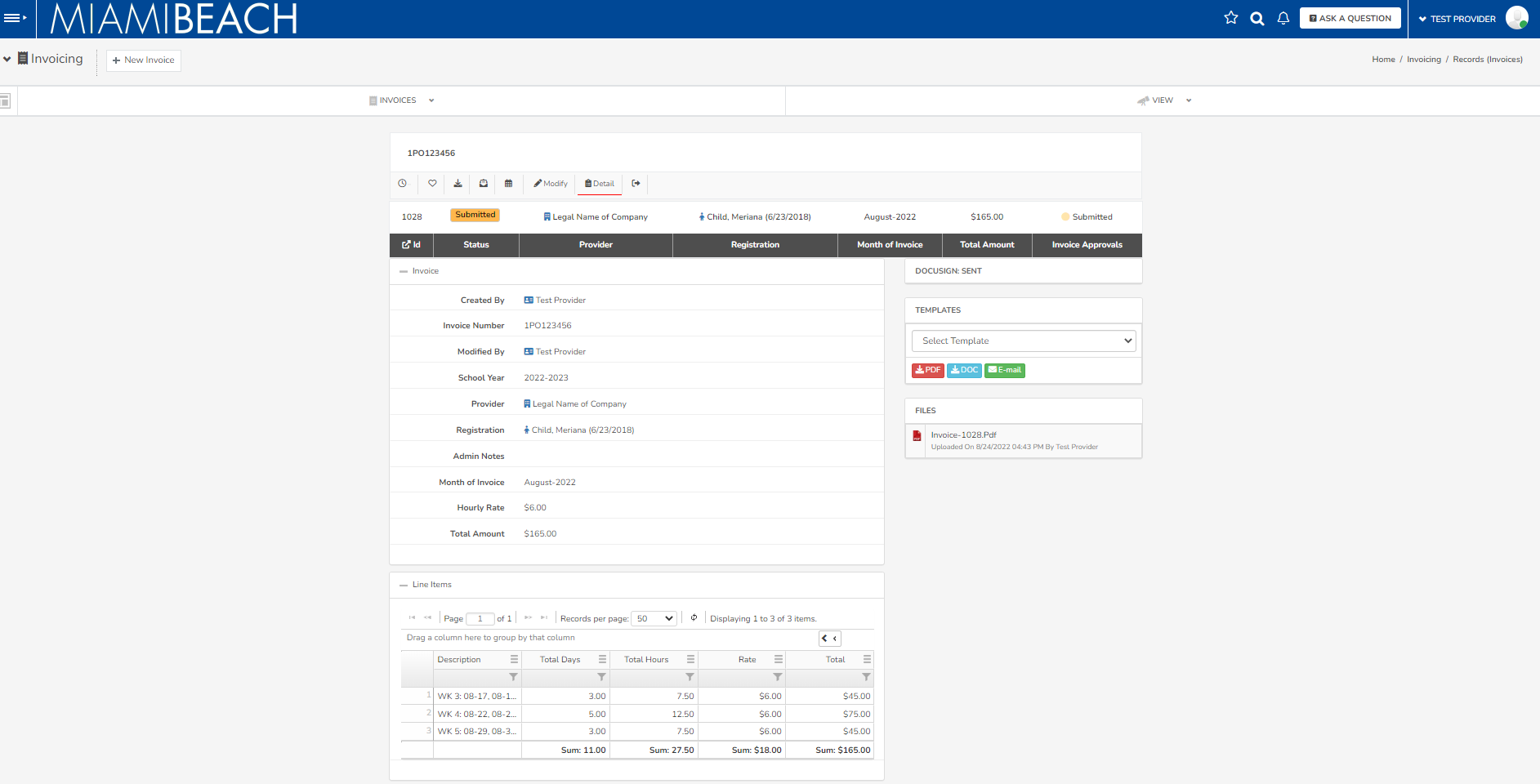 Invoice automatically sent in Docusign!
How to Create Additional Invoices
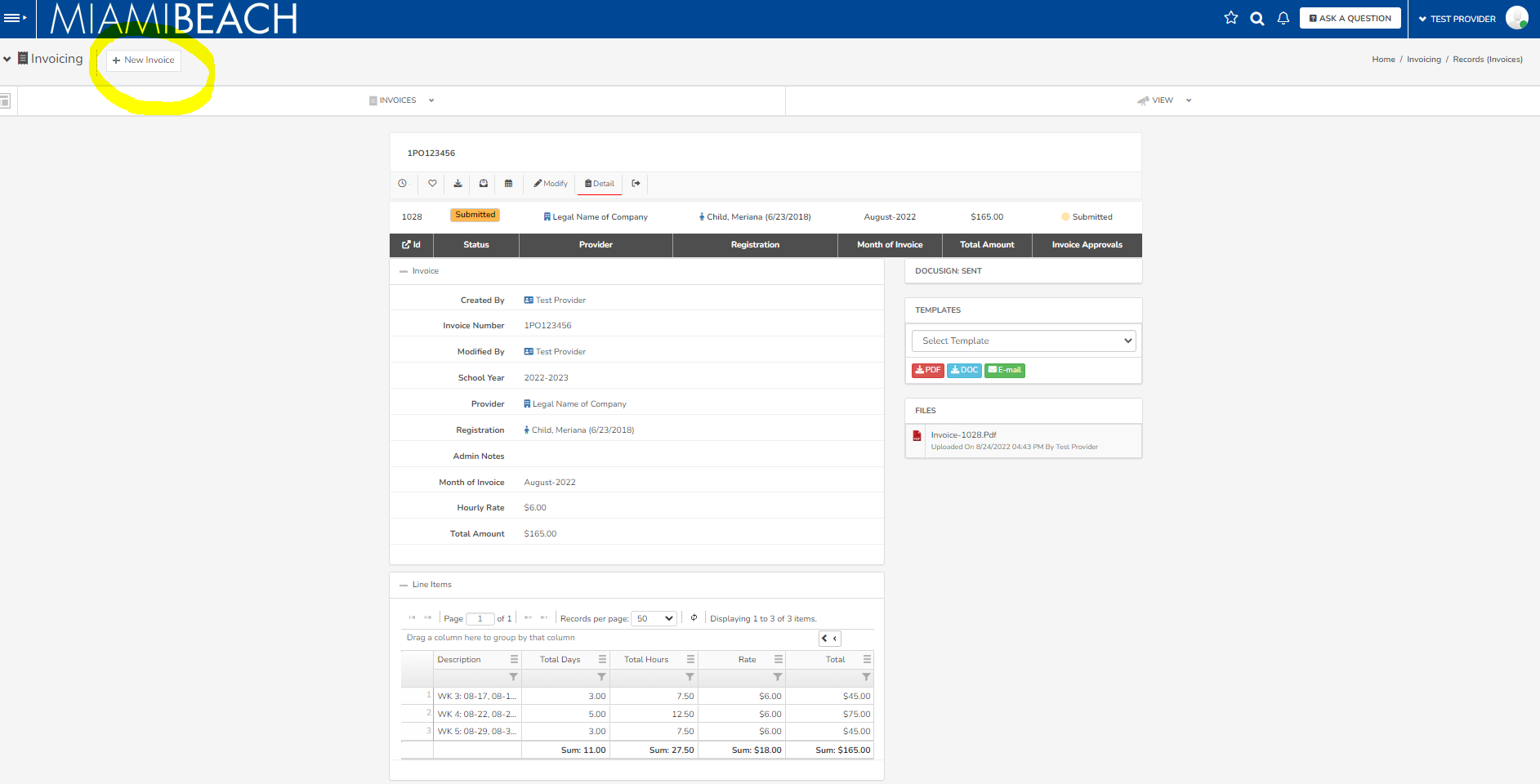 Click here to create another invoice!
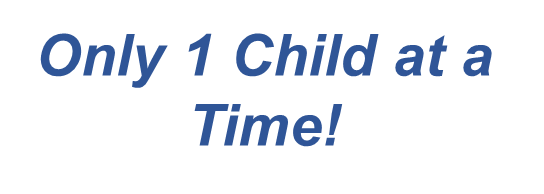 Approval in Docusign(Signing Invoice in 5 clicks)
Docusign will come from education@miamibeachfl.gov
Click: 1
Click: 2
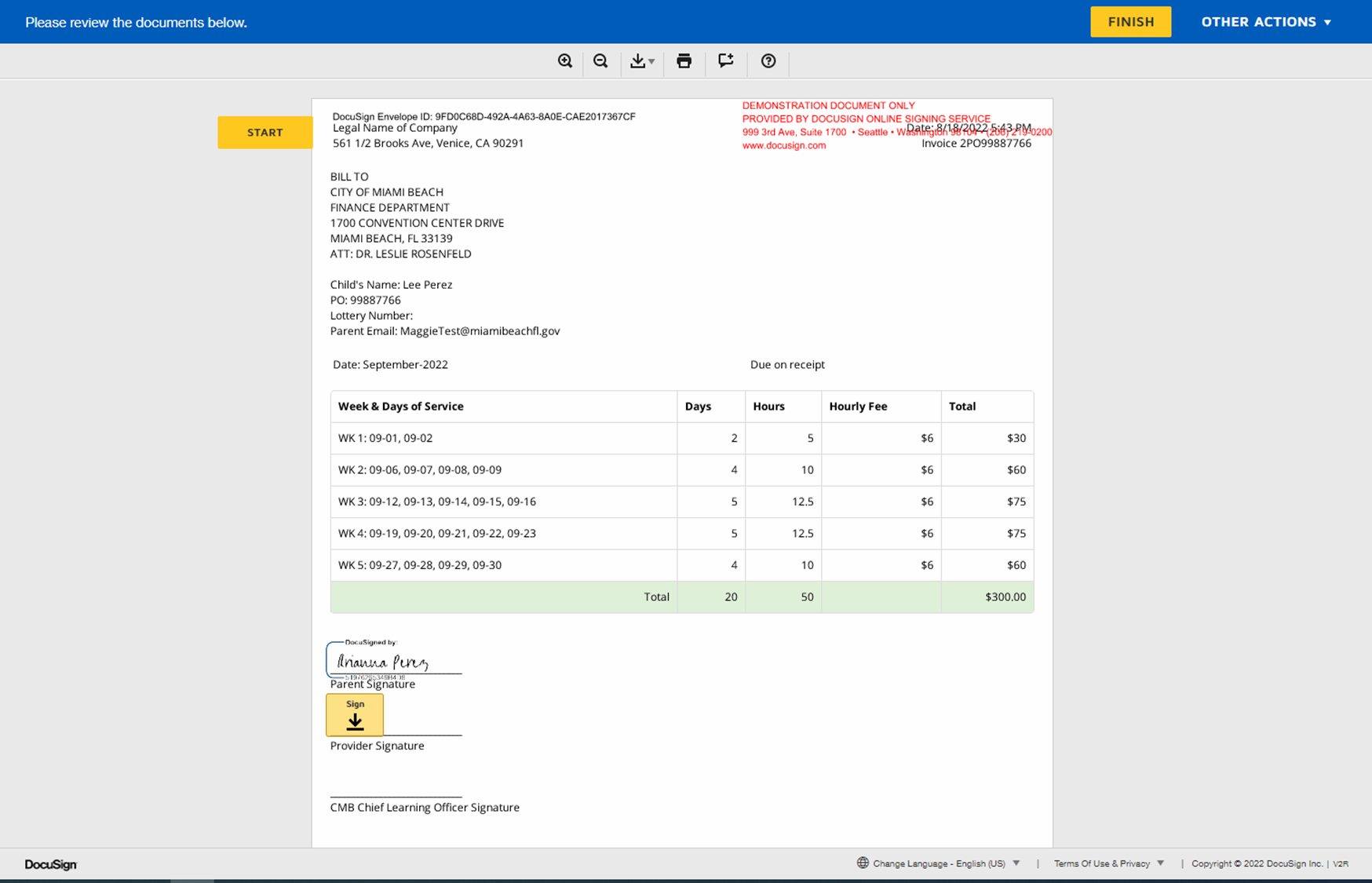 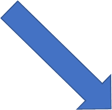 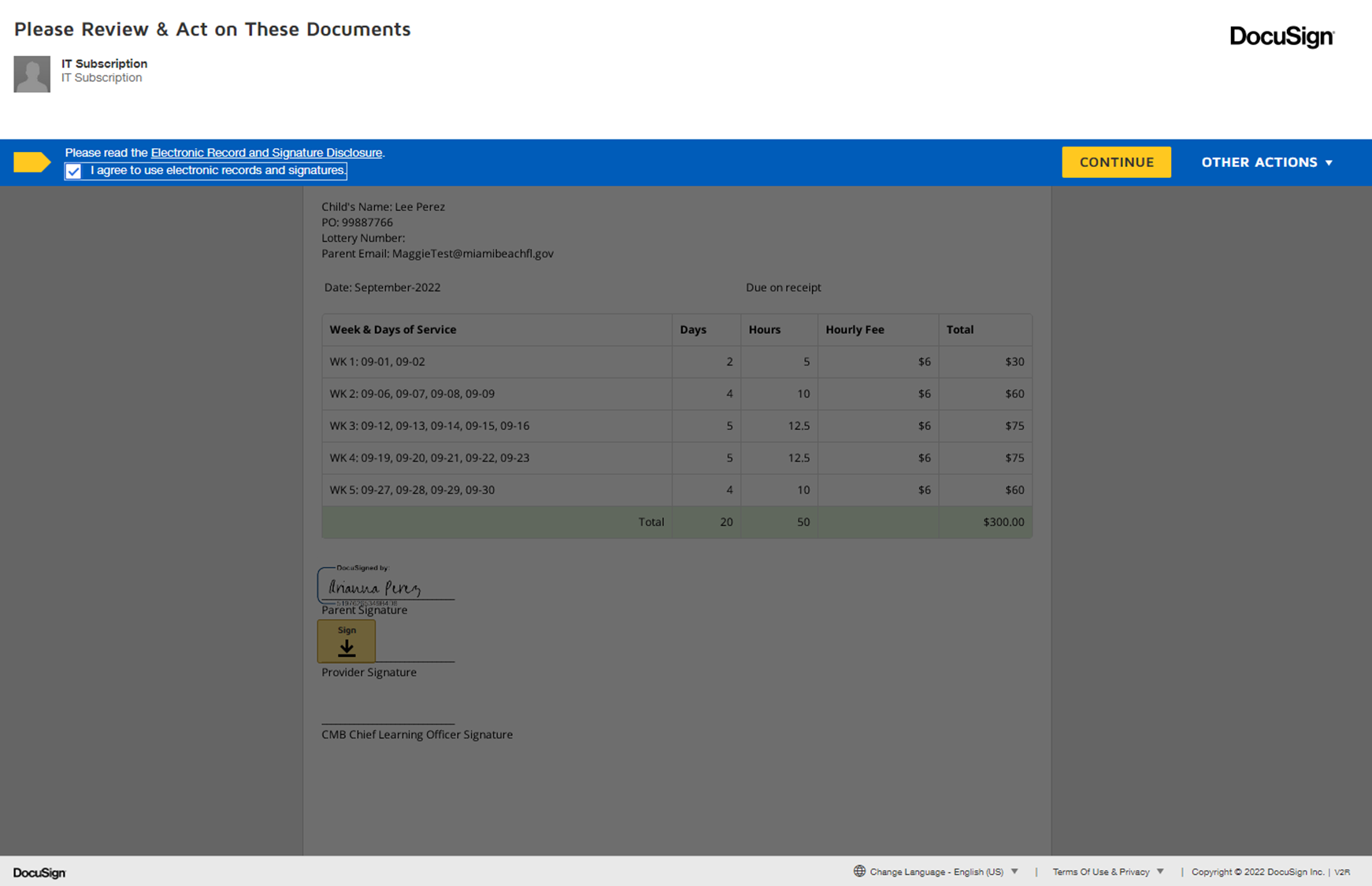 Click: 3
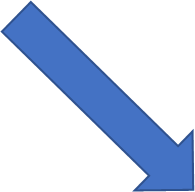 Docusign(Signing Invoice in 5 clicks)
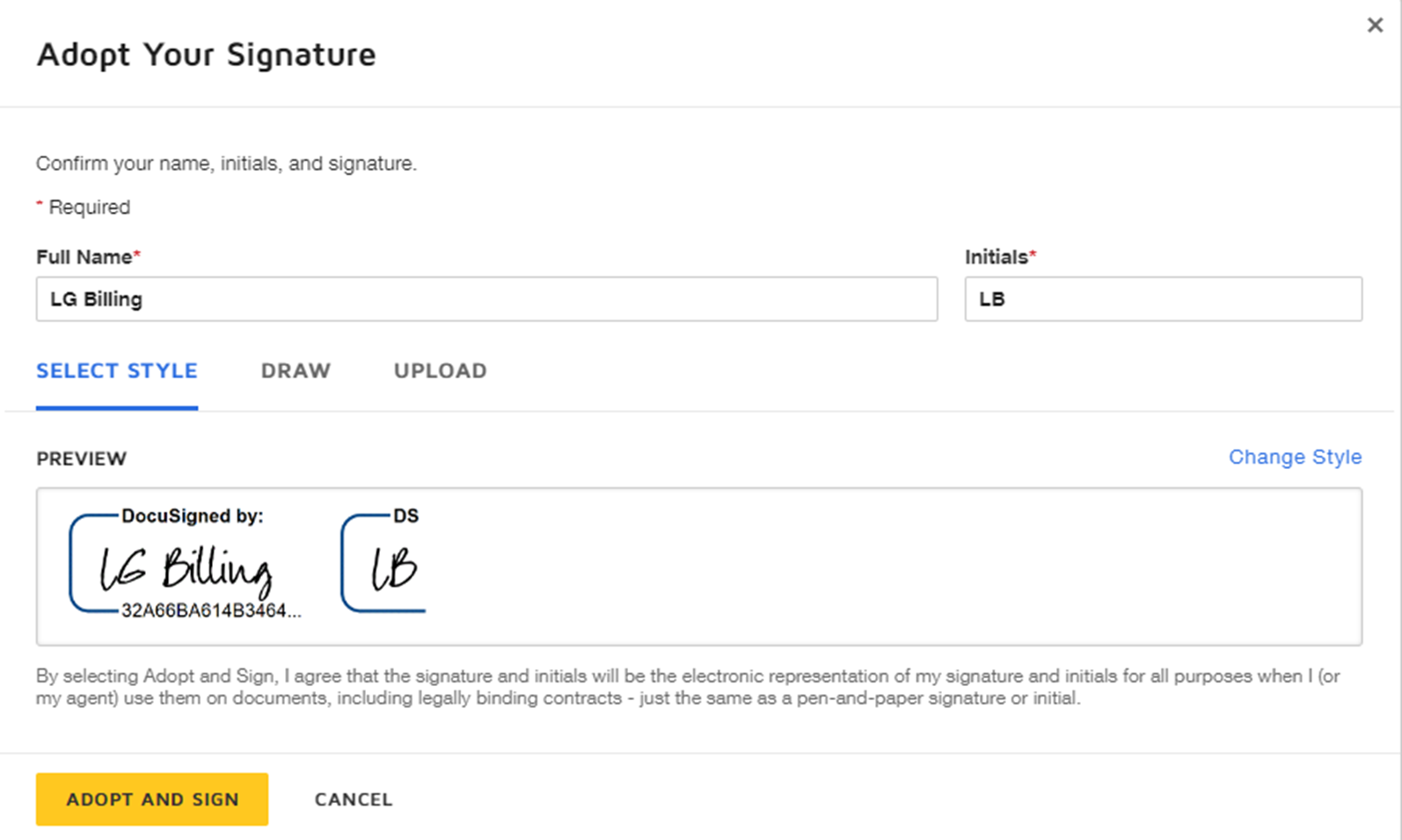 Click: 4
Step: 3
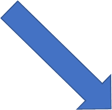 Docusign(Signing Invoice in 5 clicks)
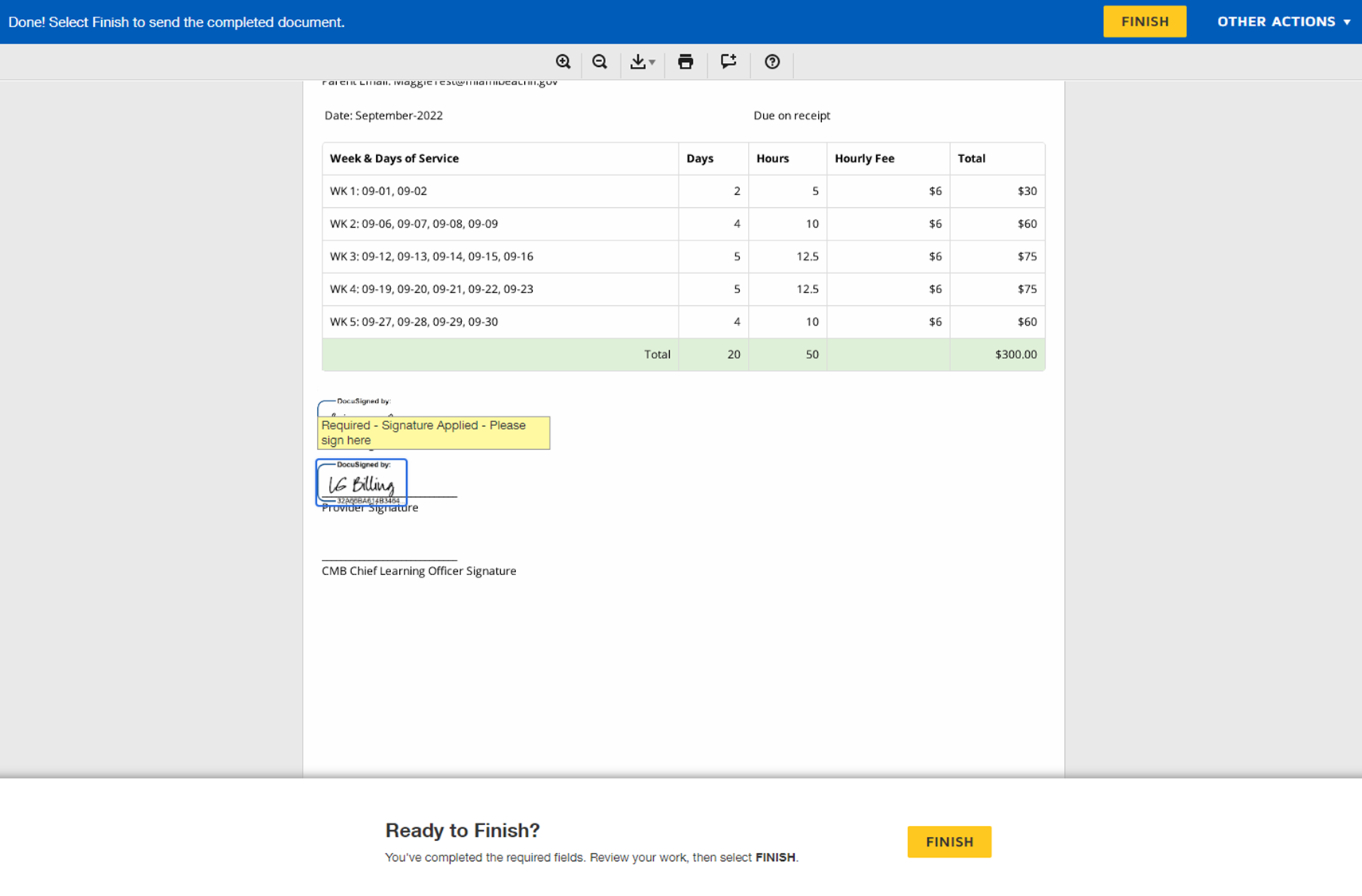 You Did It!

You’ve Finished Signing the Invoice!
Click: 5
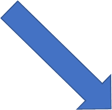 Docusign Complete for Provider
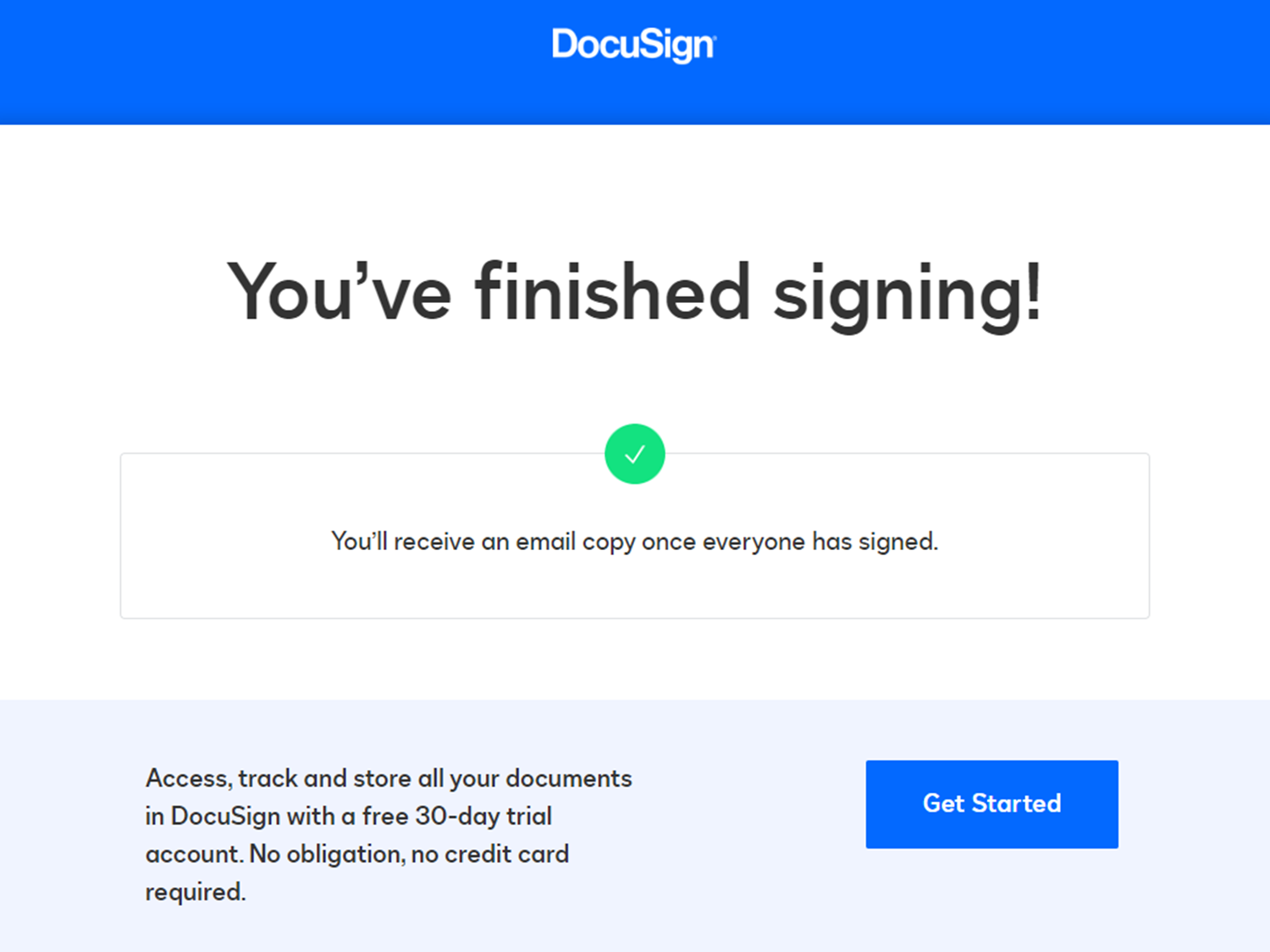 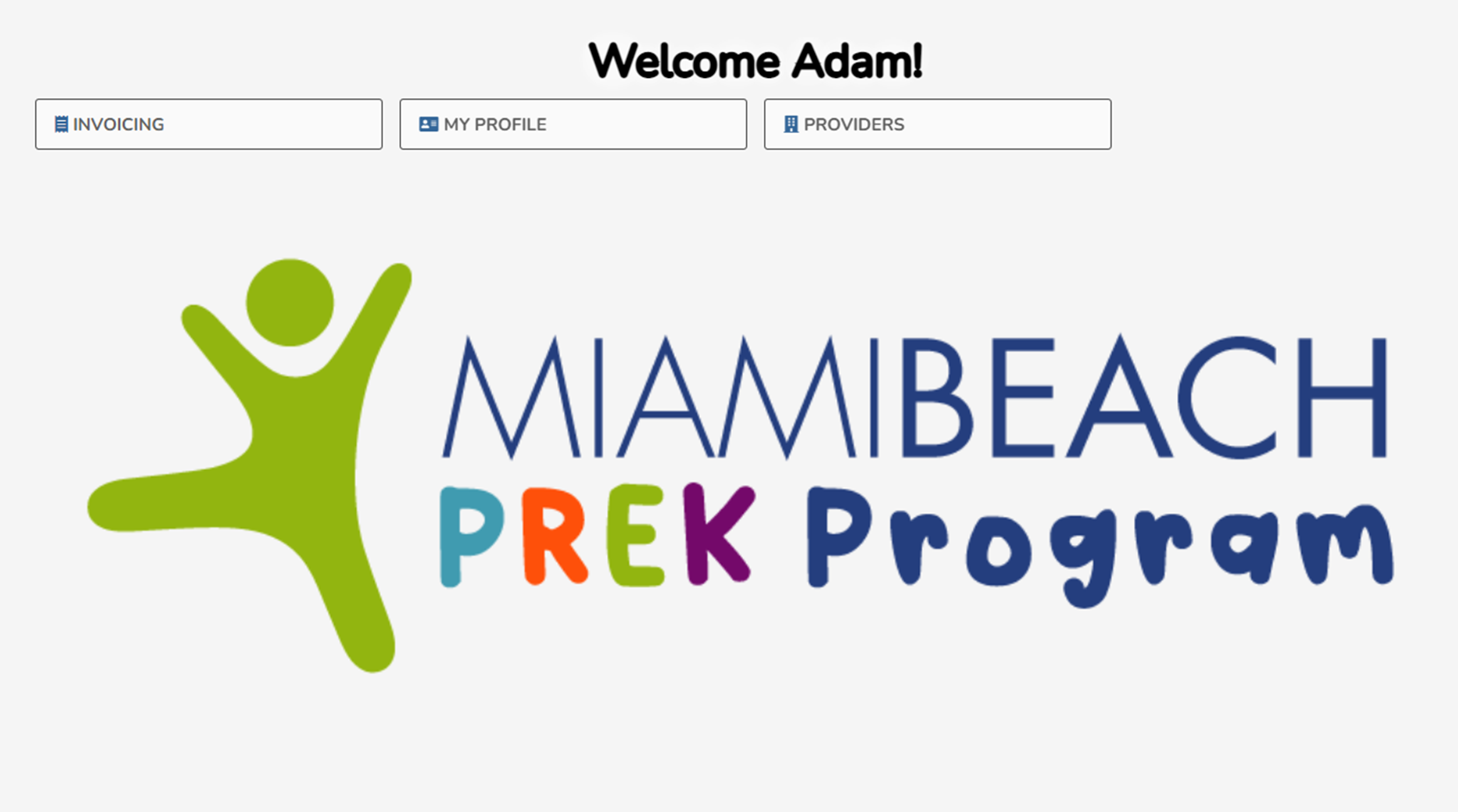 Submit invoices here
and
Review invoices here
Submit 2023-24 application here
Provider Dashboard
How to Review Invoices
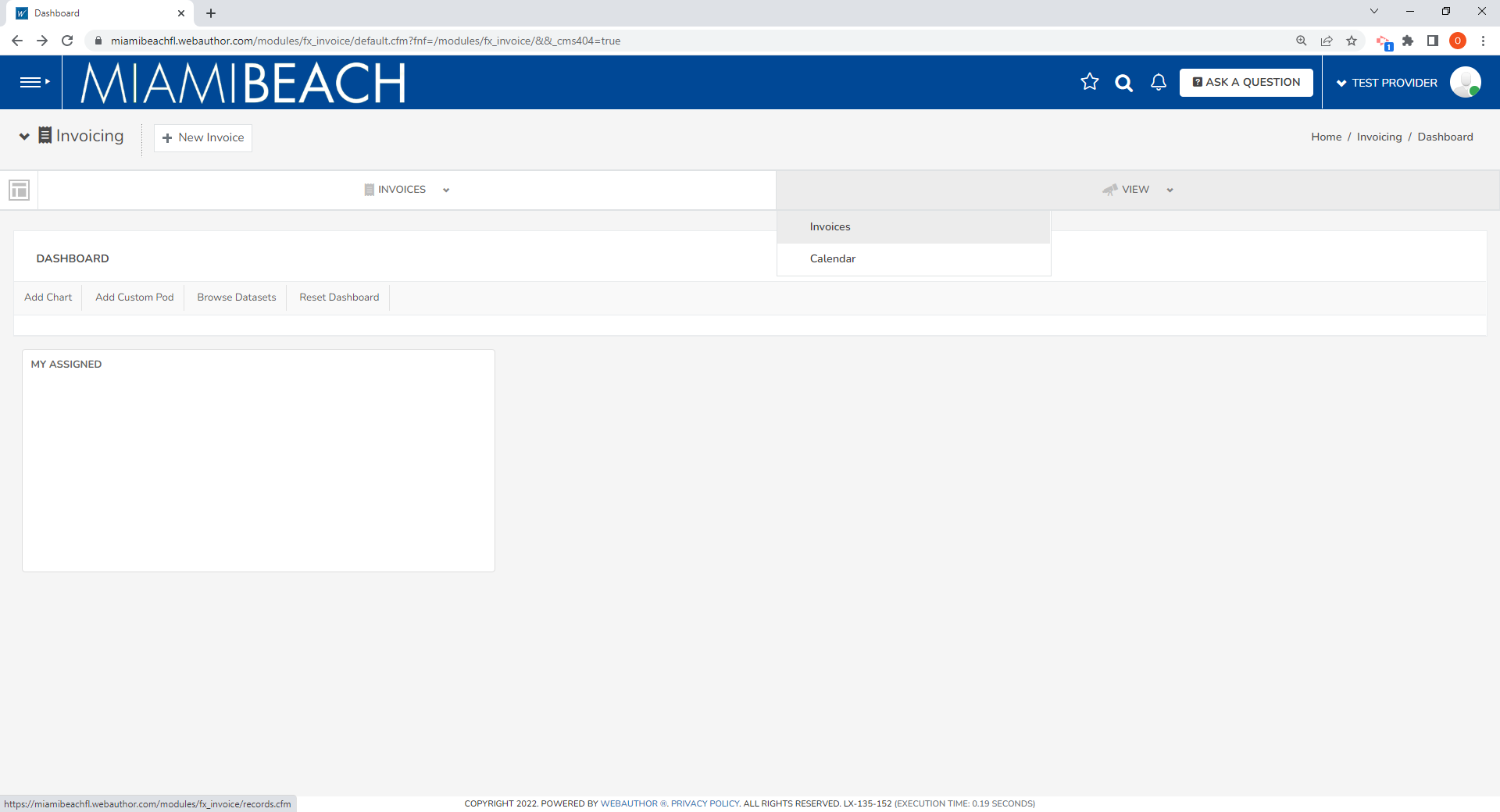 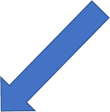 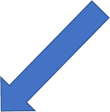 1. Select View
2. Select Invoices
How to Review Invoices
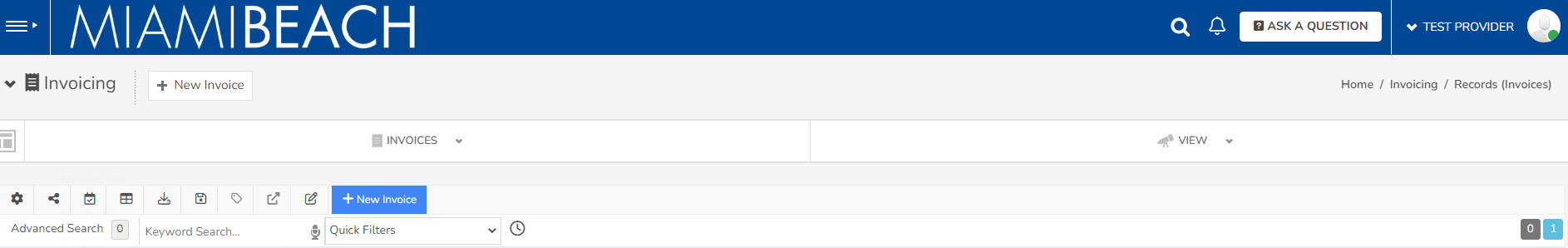 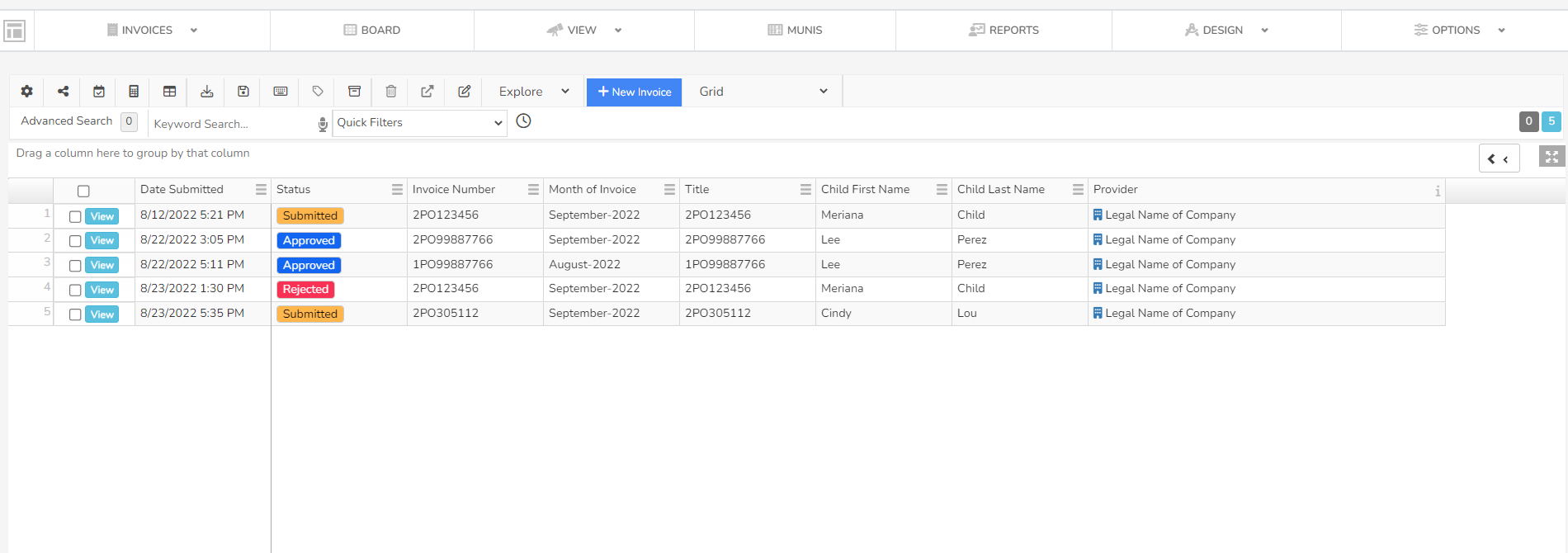 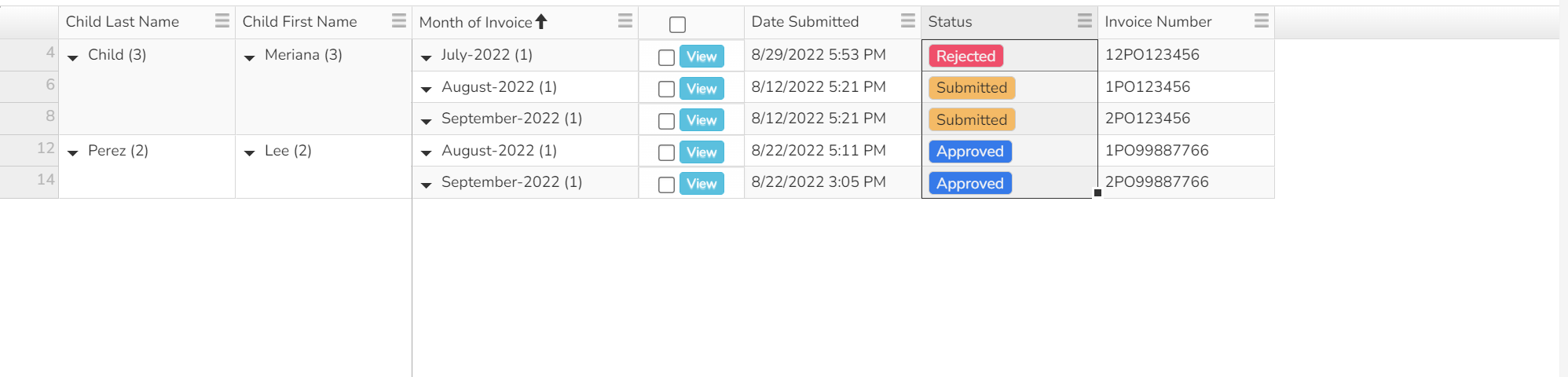 Status:
Approved: The invoice was signed by all parties
Submitted: The invoice is pending signatures in Docusign
Rejected: A NEW invoice must be submitted
Invoice Declined
If an invoice is declined in docusign, you will receive a notification by email.
You must create a NEW invoice for that child for that particular month.
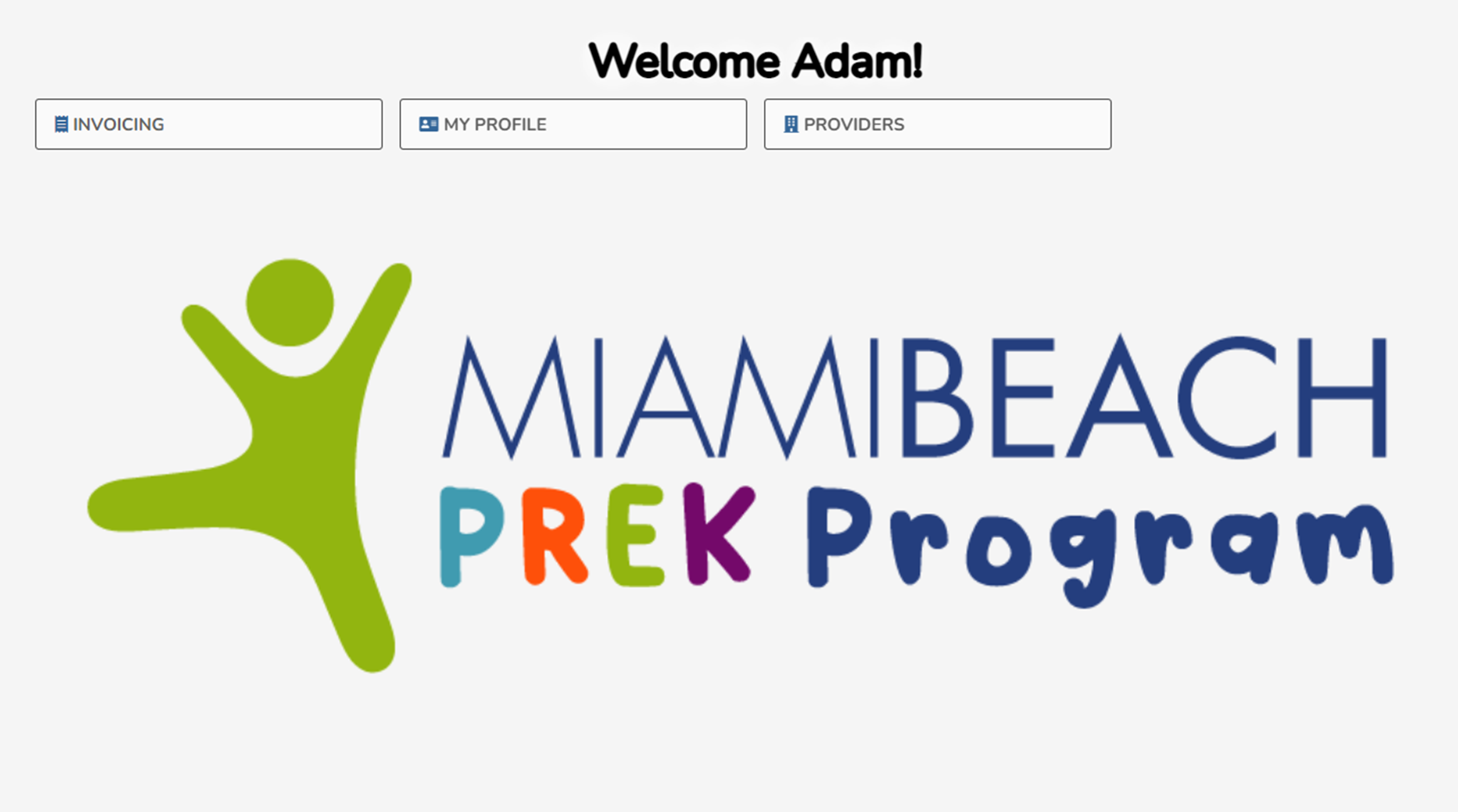 Submit invoices here
and
Review invoices here
Submit 2023-24 application here
Provider Dashboard
Provider Application 2023-24
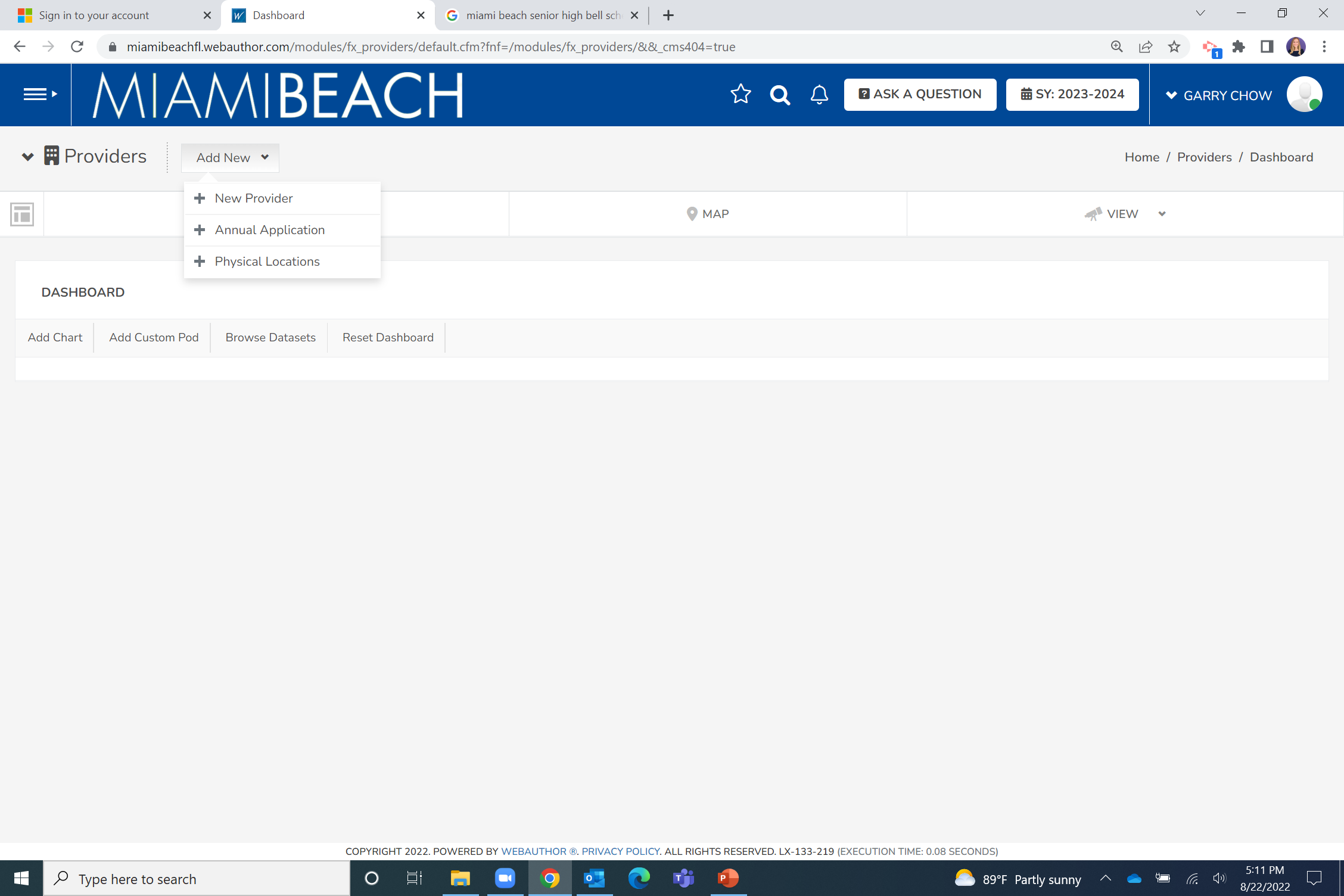 Let’s Recap
Logging into your dashboard
Creating/submitting invoice(s)
Approving in docusign
Viewing status of prior invoices
Registering as a 2023-24 Provider and each year

Next Steps:
The City will reach out by email to schedule 1:1 invoicing
Provider will email copy of contract with each family reflecting the City’s PreK Scholarship

Contact: education@miamibeachfl.gov
Q & A
Organizational Development & Education
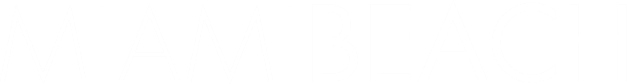 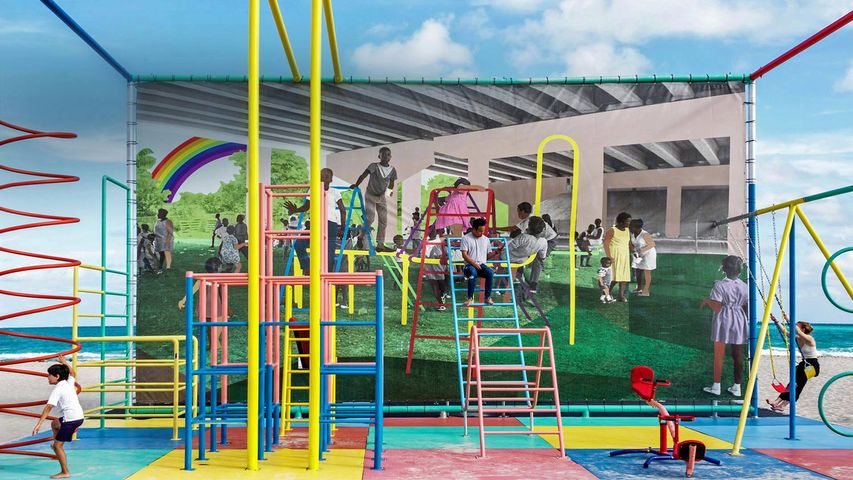 www.miamibeachfl.gov/prek